Student Success Initiatives:Illinois Board of Higher EducationUpdateIACTE Fall ConferenceOctober 14, 2016	Stephanie Bernoteit	Senior Associate Director, Academic Affairs	Illinois Board of Higher Education
Good News:  Transfer
Illinois Articulation Initiative (1993): 
Est. 60,000 students transfer each fall
General Education
197 course descriptions
7,045 active courses
Majors
81 major course descriptions
2,320 active courses
96 IHEs fully participate; 14 receive

http://www.itransfer.org/students.aspx
Good News:  Transfer
[Speaker Notes: According to data from the Fall Enrollment Survey, undergraduate student transfers within Illinois totaled 57,760 for the Fall semester of 2015, about 9.3 percent of the total undergraduate Fall 2015 enrollment of 621,646 (down from 631,118 in 2014) in the state.  Of these in Fall 2015: 24,374 transferred from a community college (down from 24,837 in 2014); 4,471 transferred from a public university (down from 4,993 in 2014); 3,541 from an independent not-for-profit institution (down from 3,571 in 20142); 656 from an independent for-profit institution (up from 562 in 2014); and 24,718 from other institutions (up from 24,263 in 2014).

It is worth noting that the 2015 transfer rate of 9.29% represents the highest rate the state has experienced since 2007 in proportion to the total number of undergraduate student enrollments each year.]
Good News:  Transfer
Good News:  Completion
Over 87% of students enrolled full-time at a public IHE completed a degree in six years (national average is 80%)

Illinois was first in the nation:
Completion rates for part-time students at public IHEs (46% as compared to national average of 19%)
Completion rates for adult learners at public IHEs (63% as compared to national average of 43%)
Illinois was third in the nation
Full-time community college students completing baccalaureate degrees at four-year IHEs
Illinois was fourth in the nation:
Completion rates for full-time community college students at roughly 13 percentage points higher than the national average
Illinois was eighth in the nation:
Completion rates for adult learners at community colleges – 15% higher than the national average
http://www.ibhe.org/DataPoints/Mission.pdf
Good News:  Completion
49.6% of adults in Illinois hold a credential 
or degree – nearing 60% by 2025 goal

IBHE Report of the Commission on the Future of the Workforce
http://www.ibhe.org/WorkforceCommission/PDF/WCR082016.pdf
ICCB Workforce Education Strategic Planning Project
https://www.iccb.org/iccb/wp-content/pdfs/workforce/ICCB_Summary_Report_on_Workforce_Strategic_Plan_Forums.pdf
Workforce Innovation and Opportunities Act (WIOA) Unified State Plan for Illinois 
https://www2.illinoisworknet.com/DownloadPrint/ILLINOIS%20UNIFIED%20STATE%20PLAN_FINAL.pdf
Strategies for Student Success
High School Transitions to College and Careers
Post-Secondary and Workforce Readiness Act 
(PWR - HB5729) – HS diploma with career readiness markers such as pathways endorsements or evidence of completed apprenticeships
Regional 60x25 Networks – career pathways
Senior year – “on track” coursework with community colleges
Early college – dual credit
15 IHEs in-state approved by IBHE
5 out-of state IHEs seeking IBHE authorization
Community colleges
Advanced coursework – AP/IB exams for credit
[Speaker Notes: Regional 60x25 networks (NIU/Advance Illinois/ISAC)]
Strategies for Student Success
In-College Support
Guided Pathways to Success – Complete College America
Co-requisite math
Co-requisite English
Meta-majors
Intrusive advising
Credentials as stackable elements within degrees
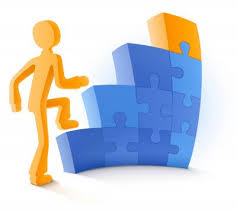 [Speaker Notes: Regional 60x25 networks (NIU/Advance Illinois/ISAC)]
Strategies for Student Success
Non-traditional Students – 74% of the college-going population (NCES)
Adult-friendly services
Prior learning assessment
Military prior learning assessment
Criminal justice, law enforcement, and transportation-related pathways
Healthcare fields
High-quality credentials – support for employment and as stepping stones to degree(s)
IBHE/ICCB/ISBE/others – “Counting High-Quality Credentials Project”
[Speaker Notes: NCES defines non-traditional students by 7 indicators including:  adult; with dependents; working full-time; etc.]
Strategies for Student Success
Non-traditional Students – 74% of the college-going population (NCES)
Regional Collective Impact – technical assistance with a two-generation focus inclusive of early childhood care and education
Greater Egypt – healthcare
Rockford – advanced manufacturing
East St. Louis – energy
Lake County - healthcare
[Speaker Notes: NCES defines non-traditional students by 7 indicators including:  adult; with dependents; working full-time; etc.]
Strategies for Student Success
Consumer Protection
Over 200 institutions of higher education authorized
Over 200 private business and vocational schools authorized
SARA – online education oversight through a national cooperative agreement (61 Illinois IHEs are authorized)
Authorization of dual credit providers under the Dual Credit Quality Act
Transparency about institutional programs and data
http://ibheprofiles.ibhe.org/
Strategies for Student Success
Partnership Efforts with ISBE (and other state agencies)
ESSA
Definition of “college and career ready”
Educator preparation and professional development
Transition to new licensure grade bands and program approvals for elementary and middle level preparation programs
School leader preparation
Teacher leadership
Dual credit
Strategies for Student Success
Re-launch of the HECA Grants
State appropriations for the HECA program have not been enacted since Fiscal Year 2008, when $3.8 million supported 25 projects. 
IBHE has initiated legislation (SB 3023) to revitalize the HECA program to specifically allow IBHE to leverage private funding to launch a competitive grant program, with an emphasis on developing programs to increase college success and completions.
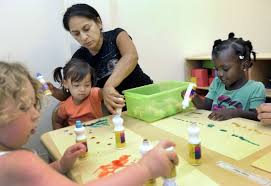 Early Childhood Educator Preparation:  An Exemplar
Background
Big Question
How can state agencies and IHEs support EC workforce development though the development and implementation of
 seamless, stackable education pathways for early childhood professionals?
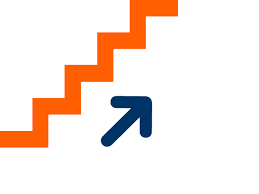 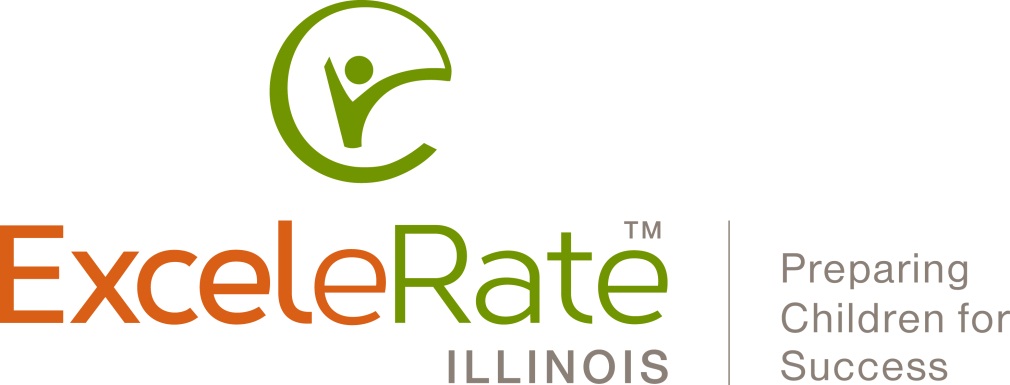 Credentials
2014-2015 & 2015-2016 EPPI Grantees
EPPI Grants
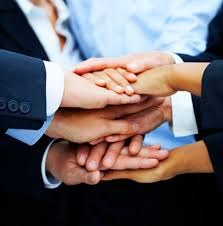 EPPI Partnership Grants
To date, 70% of early childhood teacher preparation programs in Illinois have participated 
Much positive feedback on the grants, and some innovating models are emerging
Currently 85% of the 80 EC teacher prep programs are entitled
Gateways Credentials as a unifying foundation for articulation
EPPI Grants, continued
Some promising practices include: 
Common/shared courses, assessments, 
and assessment rubrics
Full articulation of coursework
AAS to non-licensure BA pathways
Focus on early math and bilingual/ESL 
Collaborative and intrusive advising
Bridge programs
Infant/toddler coursework
Early math
Course delivery – co-location/evening/online

Additional reports coming Fall 2016 from IERC: 
Promising practices
Monograph - Voices from the Field
EPPI Grants, continued
Gateways Credentials to Competencies: 
Alignment of hundreds of benchmarks to approximately 50 competencies
Competencies leveled by role
Level 2 – Assistant Teacher
Level 3 – Teacher
Level 4 – Lead Teacher
Level 5 – Master Teacher/Director
Competencies translated into leveled rubrics that are flexible as to task
Supports articulation and pathways
Supportive of changes to rules for employment levels
EC Credential Workgroup
As we saw a dramatic increase in credentials….
                 
			....we also experienced some system “rubs.”
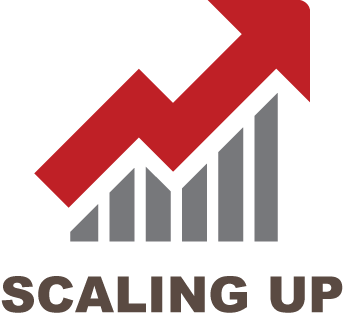 Formed a State Team, “EC Credential Workgroup”
Looked at data, trends, websites
Convened a faculty advisory group 
Began working on some of the issues and recommendations
Focus: Clear, seamless, stackable pathways and system alignment
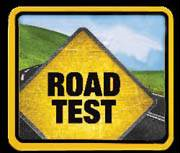 Exploring Stackability and System Alignment
Gateways ECE Credential
Example
 Issues:
Alignment with teacher licensure
L6: Master’s
L5: Bachelor’s
Certificates vs. Credentials
L4: Associate’s /60 hrs.
Transferable Math
L3: 27 hours
L2: 12 hours
Financial Aid
Communication
Entitlement Process
Gateways Credential Changes
Level 2: Change from 12 to 16 points 
Align with federal financial aid requirements
Additional 4 points can be in any 
	non-developmental coursework 
	(i.e., Gen Ed, ECE, etc.)
Level 3: Change from Transferable to “Any” Math
3 hours in math can be a Gen. Ed. course, 
	an ECE course, and can be focused on what 
	teachers need to know or how to teach concepts 
	to young children.
Certificate/Credential Alignment
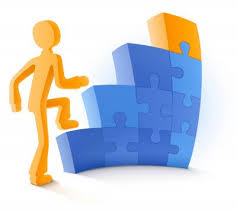 2016 Technical Assistance: 
Project with 25 
two-year programs to create 
stackable pathways and 
ensure alignment with 
Gateways Credentials
Upcoming Work 2016
Entitlement Process:
Looking at the process of Gateways Entitlement process 
     grounded in competencies and connections for 
     entitling institutions 
Direct route – implications of competencies, esp. for Level 2

Higher Education Outreach:
Fall 2016 workshops on Gateways competencies and assessments
Pilot updates to the entitlement process and secure IHE
     feedback
Online tools/resources for institutions